RSS 2.0 – Un RSS plus efficace et plus rationnel
Analyse des données des programmes, Systèmes de gestion des opérations à l’échelle mondiale et Justification des mises en œuvre 
Septembre 2016
Rapport des services de santé 2.0
Nouveaux modules pour les services liés au paludisme et à la survie de l’enfant
Changements concernant les services relatifs à la contraception, au VIH et à la tuberculose
Services supplémentaires associés aux MNT 
Moins de répartitions pour faciliter le rendu des données
[Speaker Notes: Les pays pourront enregistrer les données relatives aux nouveaux services rétroactivement jusqu’à janvier 2016]
Health Service Report 2.0
Début 1er janvier
Entrée de données rétroactive pour 2016 uniquement du 1er au 12 janvier (Préparer!)
Nouvelles règles de validation 
Les documents de référence sont ici here*.
* https://helppsi.freshdesk.com/en/support/solutions
Paludisme et Survie de l’enfant

 Quelles sont les nouveautés ?
Paludisme et Survie de l’enfant
Gestion intégrée des cas
Paludisme
Santé maternelle et néonatale
WASH

Répartition par :
Canal de prestation de services (CPS)
Établissements franchisés, Partenaires de prestation de services, Prestation directe des services PSI
Produit
Produit de PSI– Produit ne provenant pas de PSI – Produit de source inconnue
Groupe d’âge 
0-5 ans - >5 ans
Gestion intégrée des cas
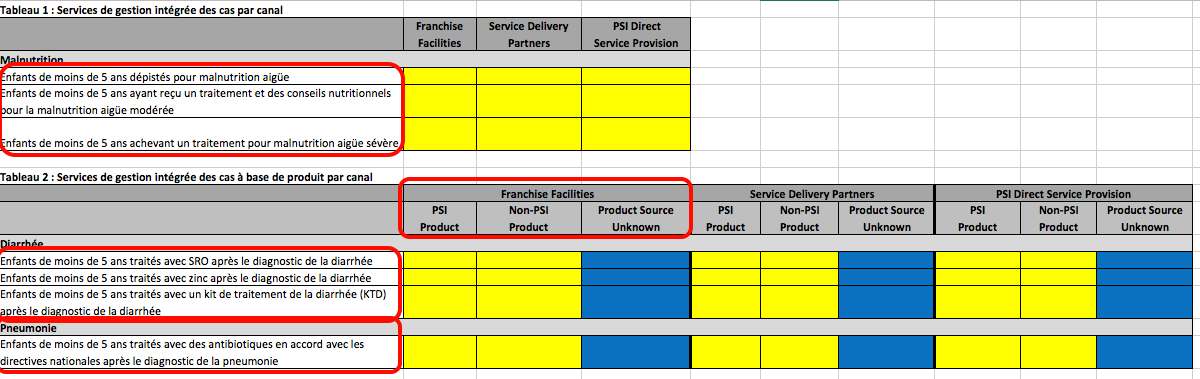 page 6
[Speaker Notes: Cas de fièvre-]
Paludisme
Par CPS, Par groupe d’âge
Cas de fièvre
Cas de fièvre soignés
Cas de fièvre testés par microscopie
Cas de fièvre testés par TDR


TDR positifs
Résultats positifs signalés au système national de gestion des informations
TDR positifs ayant reçu un traitement de première ligne 


CTA dont la qualité est assurée fournies après la confirmation du diagnostic 
Traitement avec la chloroquine / primaquine fourni après la confirmation du diagnostic de P.vivax
Résultats de tests positifs
Par CPS, Par groupe d’âge
Traitement
Par CPS, Par produit, Par groupe d’âge
page 7
Paludisme
Par CPS, Par groupe d’âge
Résultats de tests négatifs
TDR négatifs
TDR négatifs, aucun antipaludique donné 


Maisons pulvérisées
Pulvérisation intradomiciliaire d’insecticides
page 8
Paludisme
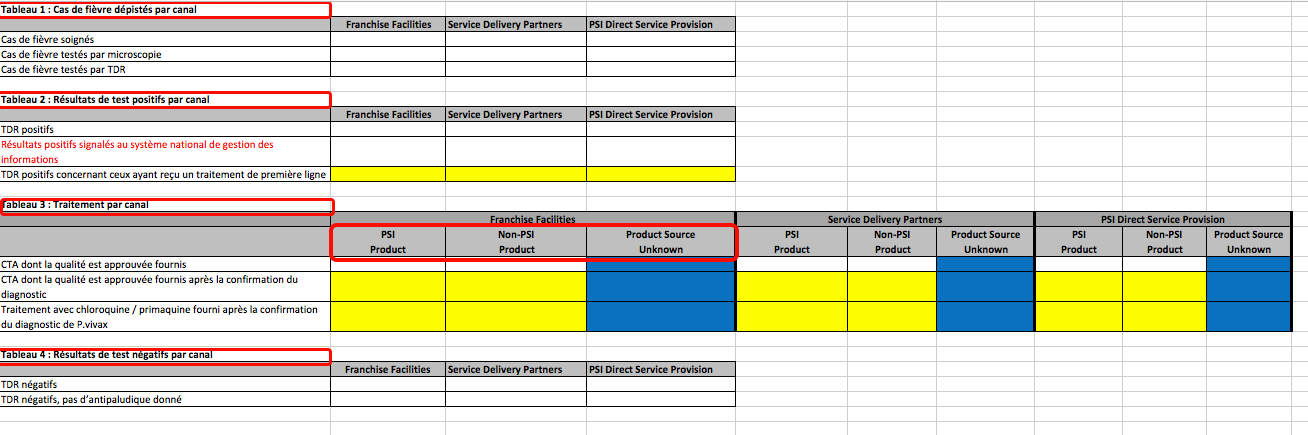 page 9
[Speaker Notes: Cas de fièvre- Par CPS, Par groupe d’âge
Résultats de tests positifs-Par CPS, Par groupe d’âge
Traitement-Par CPS, Par produit, Par groupe d’âge]
Paludisme
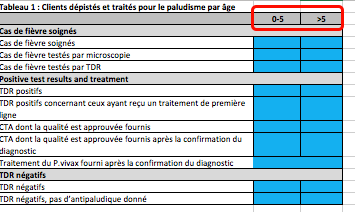 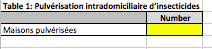 page 10
Santé maternelle et néonatale
Par CPS
Services de soins prénatals
Femmes enceintes recevant une supplémentation en fer et en acide folique (ne faisant pas partie d’un complexe multivitaminé)
Femmes enceintes recevant une supplémentation multivitaminée (y compris du fer et de l’acide folique)
Femmes enceintes recevant une deuxième dose de TPIg
Femmes enceintes dépistées pour le diabète gestationnel (test rapide de glycémie, test de glycémie à jeun, test de tolérance au glucose par voie orale, hémoglobine glyquée (HbA1C) 
Femmes enceintes surveillées pour le diabète gestationnel mais sans recevoir de médicaments (retournent à une consultation pour recevoir des conseils de style de vie sur le régime alimentaire, l’exercice ou la consommation de tabac / alcool, ou retournent à une consultation pour évaluer des complications (hypertension, tuberculose, rétinopathie, neuropathie, lésions rénales) 
Femmes enceintes recevant des médicaments pour le diabète (médicaments oraux OU insuline)
Femmes enceintes dépistées et traitées pour pré-éclampsie (avec MgSO4)
Femmes enceintes recevant une moustiquaire imprégnée d’insecticide longue durée (MILD)
page 11
[Speaker Notes: Vérifications des données saisies:
Les pays ne doivent pas saisir de chiffres À LA FOIS dans l’élément de données « supplémentation multivitaminée » et dans l’élément de données « supplémentation en fer / acide folique ». Ils doivent uniquement informer l’un ou l’autre.
-  Le nombre total de femmes surveillées pour le diabète et le nombre totale de femmes traitées avec des médicaments devraient être différents (cette exigence n’est pas compliquée à respecter, mais si les chiffres sont les mêmes, une fenêtre contextuelle devrait s’ouvrir rappelant la nécessité que les chiffres doivent être différents et demandant de vérifier à nouveau les chiffres exacts).]
Santé maternelle et néonatale
Par CPS
Accouchement
Accouchement dans un établissement avec une personne formée pour les accouchements
Accouchement dans un établissement avec soins obstétricaux d'urgence primaires 


Nouveau-nés recevant des soins essentiels (hygiène, chaleur & allaitement)
Nouveau-nés recevant des soins de réanimation


Nourrissons recevant une supplémentation de vitamine A
Nourrissons recevant une supplémentation de zinc
Par CPS
Services de santé néonatale
Services de santé infantile
Par CPS
page 12
Santé maternelle et néonatale
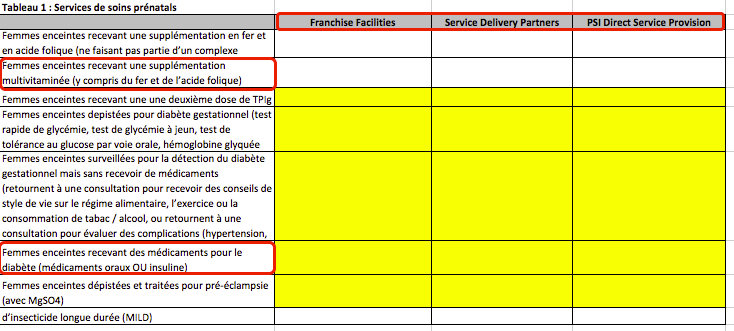 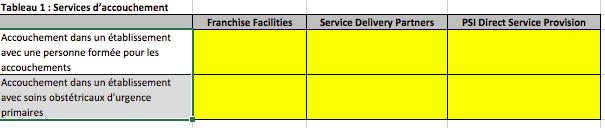 page 13
[Speaker Notes: Vérifications des données saisies:
Les pays ne doivent pas saisir de chiffres À LA FOIS dans l’élément de données « supplémentation multivitaminée » et dans l’élément de données « supplémentation en fer / acide folique ». Ils doivent uniquement informer l’un ou l’autre.
-  Le nombre total de femmes surveillées pour le diabète et le nombre totale de femmes traitées avec des médicaments devraient être différents (cette exigence n’est pas compliquée à respecter, mais si les chiffres sont les mêmes, une fenêtre contextuelle devrait s’ouvrir rappelant la nécessité que les chiffres doivent être différents et demandant de vérifier à nouveau les chiffres exacts).]
Santé maternelle et néonatale
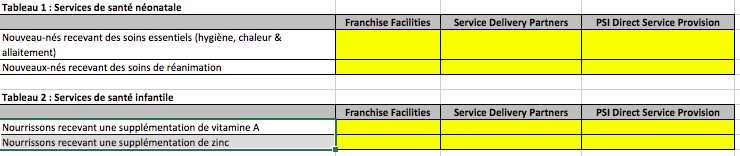 page 14
Eau, assainissement et hygiène (WASH)
Par mécanisme de vente
Toilettes vendues
Type 1
Type 2
Type 3


Type 1
Type 2
Type 3


Foyers ayant reçu un service de gestion des matières fécales
Litres de matières fécales retirées et / ou traitées en toute sécurité
Toilettes construites
Gestion des matières fécales
page 15
[Speaker Notes: Lorsque vous commencez à saisir les données, veuillez communiquer par e-mail les caractéristiques de chaque type de toilettes au service d'Analyse des données des programmes afin qu'un modèle pour les AVCI évitées puisse être élaboré.]
Eau, assainissement et hygiène (WASH)
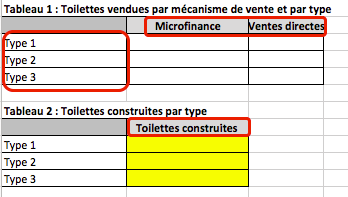 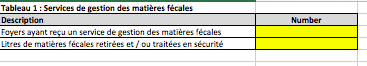 page 16
[Speaker Notes: Toilettes vendues-Par mécanisme de vente
Toilettes construites
Gestion des matières fécales

Lorsque vous commencez à saisir les données, veuillez communiquer par e-mail les caractéristiques de chaque type de toilettes au service d'Analyse des données des programmes afin qu'un modèle pour les AVCI évitées puisse être élaboré.]
Santé sexuelle et reproductive
 Quelles sont les nouveautés ou les différences ?
Modification de la définition d’un utilisateur de contraception
N’a JAMAIS utilisé de contraception
N’a pas utilisé de contraception au cours des 12 derniers mois
page 18
[Speaker Notes: *Nous n’enregistrons plus les nouveaux utilisateurs ou les utilisateurs caducs – seulement les adoptants ou les utilisateurs permanents (actuels ou changeants)]
Modifications apportées au module de Contraception
Nouveaux utilisateurs + Utilisateurs caducs → Adoptants
Interruption → retraits
Nouvelles méthodes ajoutées : SIU 3 et 5 (SIU-LNG)
Préservatifs : UNIQUEMENT indiqués par statut et âge de l’utilisateur (si méthode principale), pas pour l’impact
Abandon de la saisie des informations relatives au coût pour le client, état matrimonial, raison, et méthode précédente
L’équipe de Planification familiale (PF) / Santé reproductive (SR) demande à ce que les DIU en tant que contraception d’urgence (CU) commencent à être enregistrés au niveau du pays (ce qui n’est actuellement pas possible pour la section « Occasion » du Rapport des services de santé (RSS)
page 19
[Speaker Notes: *Interruption par rapport aux retraits : Nous n’avions pas vraiment de façon de savoir si quelqu’un avait interrompu la contraception. À présent nous nous concentrons uniquement sur les retraits des méthodes de contraception réversibles à longue durée d’action (LARC, en anglais). Si le retrait d’une LARC pour une personne est effectué et elle est remplacée par la même méthode, nous l’enregistrons comme « périmée ». Si un retrait est effectué et une méthode différente est choisie (ou l’utilisation d’aucune méthode est choisie), nous enregistrons la principale raison de ce choix.
*Préservatifs : nous n’enregistrons pas les préservatifs s’ils sont donnés en plus d’une autre méthode. Ils sont enregistrés uniquement s’ils constituent la seule méthode choisie par l’utilisateur.
*Nous ne faisons pas de différences entre les préservatifs masculins et féminins.

* Abandon des répartitions suivantes (bien qu’elles puissent être encore exigées au niveau du système national de gestion des informations)
* Abandon du prix du produit (gratuit ou payant)
* Abandon de l’état matrimonial
* Abandon de la raison (espacer, limiter)
* Abandon de la méthode précédente]
Contraception
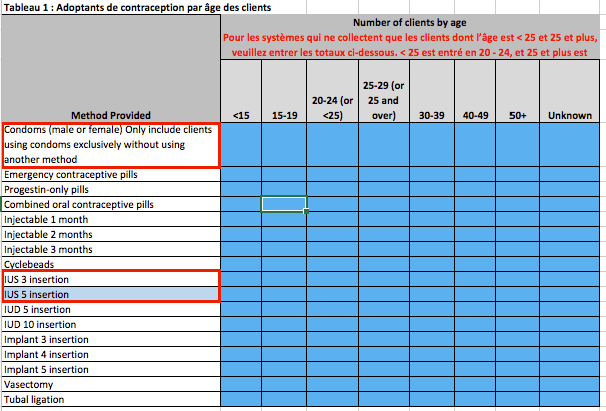 L'impact du préservatif ne provient que de la distribution
page 20
Avortement sans risque
Changement du nom du module 
Précédemment nommé Santé maternelle
Le misoprostol dans le cadre des soins après avortement nécessite à présent une répartition en fonction de la méthode (oral ou sublingual)
L’enregistrement des données relatives à la prestation de planification familiale après avortement a été transferré dans le module de Contraception
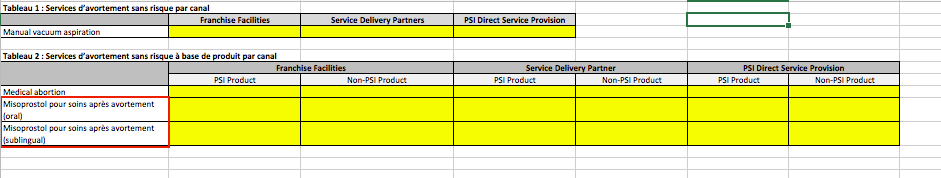 [Speaker Notes: L’impact est différent selon les méthodes, nous devons donc les différencier et effectuer la répartition en fonction des méthodes.

Autres changements
* Abandon des répartitions suivantes (bien qu’elles puissent être encore exigées au niveau du système national de gestion des informations !)
* Abandon des consultations en planification familiale, des consultations après avortement, et déplacement de la prestation du service de PF après avortement dans le module de contraception
* Abandon de la répartition des services payants par rapport aux services gratuits
* Abandon de Miso pour HPP]
Élargissement du module MNT
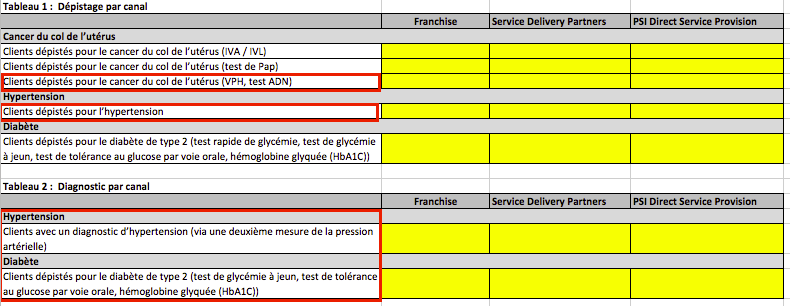 page 22
[Speaker Notes: Ajout de l’hypertension et du diabète de type 2 :
Dépistage
Diagnostic 
Contrôle

Cancer du col de l’utérus : 
Ajout du test ADN-HPV en tant que méthode de dépistage du cancer du col de l’utérus
Ajout du traitement après dépistage par le test ADN-HPV 
Ajout du traitement par conisation et RAD (répartition par méthode de dépistage)

*Le diabète gestationnel est inclus dans le module de Gestion intégrée des cas 
*Abandon des répartitions suivantes pour le cancer du col de l’utérus (bien qu’elles puissent être encore exigées au niveau du système national de gestion des informations !)
*Abandon du statut relatif au dépistage (première fois ou renouvelé)
*Abandon de fixe par rapport à mobile
*Abandon du dépistage par statut relatif au VIH
*La catégorie d’âge a été condensée, mais reste alignée avec la version précédente]
Élargissement du module MNT
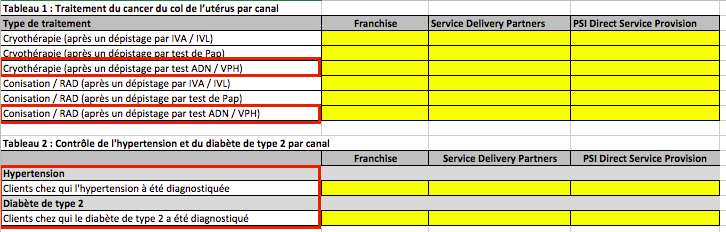 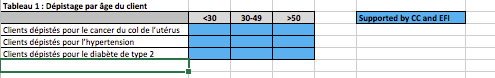 page 23
Nouveaux ajouts : ART et PrEP
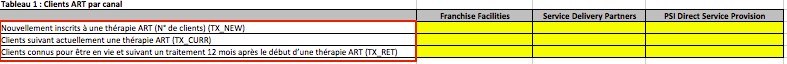 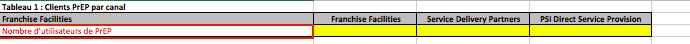 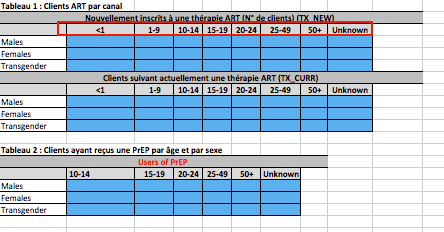 page 24
[Speaker Notes: Utilisateurs de PrEP : suivent actuellement une PrEP. Les membres du réseau doivent effectuer un suivi de ces clients qui ont reçu une PrEP et la date de leur consultation de suivi. Les clients  qui se présentent à leur rendez-vous de suivi comme prévue contiueront à être enregistrés comme « utilisateur de PrEP », tandis que ceux qui manquent leur rendez-vous seront retirés du comptage. Les clients qui ne reviennent par pour leur consultation de suivi ne peuvent plus être comptés comme « Utilisateur de PrEP ».

ART et PrEP concernent uniquement les personnes recevant des services de PSI ou de la part des partenaires de prestation de services
Les patients référés suivis pour ART et PrEP devraient être enregistrés dans le module des références effectives
Ajouts concernant l’ART :
Nouvellement inscrits (TX_New)
Actuellement inscrits (TX_CURR)
Suivant le traitement depuis 12 mois (TX_RET)
PrEP
Suivent actuellement une PrEP: Différent de la définition du PEPFAR
La répartition en fonction de l’âge doit être effectuée pour ART et PrEP (groupes d’âge du PEPFAR)]
Services de dépistage du VIH et Circoncision masculine médicale volontaire (CMMV)
Les catégories d’âge ont changé pour s’adapter au PEPFAR (COP 16)
Abandon de plusieurs répartitions pour simplifier le rendu des données
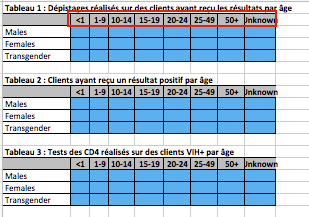 page 25
[Speaker Notes: Service de dépistage du VIH
Plusieurs répartitions ont été abandonnées bien que les programmes au niveau national devront continuer à recueillir certaines données destinées à un usage interne et pour le PEPFAR
* Abandon de la répartition des dépistages individuels par rapport aux dépistages en couple
* Abandon du statut de discordance
* Abandon du statut relatif au dépistage (personnes pour qui le dépistage est renouvelé par rapport au despistage effectué pour la première fois) – Important de le conserver au niveau national
* Abandon de l’emplacement fixe par rapport à mobile et urbain par rapport à rural

CMMV
*Abandon de la répartition du type de dispositif par âge (à présent nous recueillons uniquement les informations sur le total des circoncisions masculines par type de dispositif)
*Abandon de la répartition de l’emplacement (fixe par rapport à mobile et urbain par rapport à rural)
*Abandon de la répartition de l’état matrimonial]
Tuberculose
Diagnostic de la tuberculose → clients ayant un diagnostic de tuberculose confirmé par analyse bactériologique
Les cas de tuberculose enregistrés inclus à présent Résistance Rif
Guérison de la tuberculose — Reformulée pour indiquer que nous n’enregistrons pas la tuberculose résistante aux médicaments
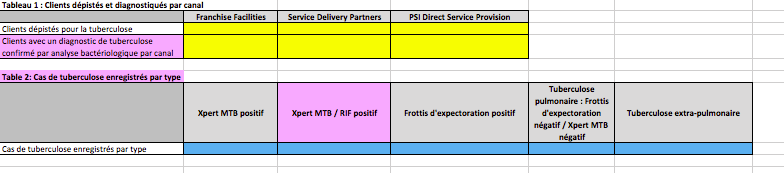 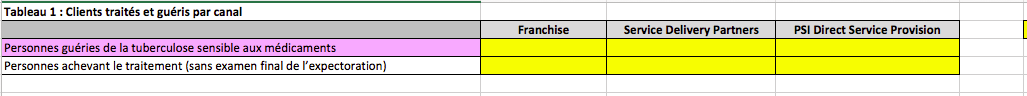 page 26
[Speaker Notes: L’élément  de données « Diagnostic de tuberculose » précédent n’était pas clair, nous l’avons donc reformulé et avons modifié la définition
*Abandon de l’emplacement (fixe par rapport à mobile)
*Abandon de la répartion par âge
*Abandon du renouvellement du traitement
*Abandon Tuberculose / VIH (mais toujours important pour le système national de gestion des informations)
*Abandon des catégories découlant du traitement (personnes n'ayant pas suivi le traitement jusqu’au bout, ayant transféré, pour qui le traitement a échoué, décédées) mais elles sont toujours importantes au niveau national]
IST
Simplification du module IST
La répartition par âge est uniquement exigée pour le total des personnes dépistées et ayant reçu un diagnostic (pas pour les IST individuelles)
Ajout du traitement
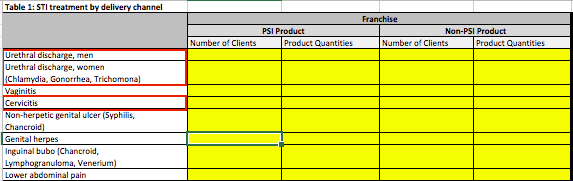 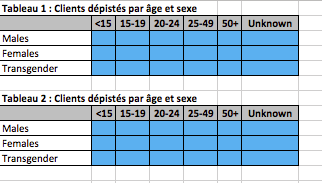 page 27
[Speaker Notes: Abandon de l’emplacement (fixe par rapport à mobile)
L’âge est uniquement exigé pour le total des personnes dépistées et ayant reçu un diagnostic (pas pour chaque IST, ces informations peuvent encore être nécessaires au niveau national, mais pas pour le RSS)]
Références
Références simplifiées et enregistrées dans un module consolidé
Il n’est plus nécessaire d’enregistrer le domaine de santé à l’origine de la référence
Le RSS enregistre uniquement les références effectives
Il n’est plus nécessaire de signaler les références générées
Ajout des références vers plusieurs services supplémentaires, comprenant :
Soins et traitement VIH
Accouchement dans un établissement
Services de surveillance des cas de paludisme
page 28
[Speaker Notes: *Le RSS enregistre uniquement les références effectives, mais les membres du réseau doivent toujours effectuer le suivi du nombre de références générées afin de déterminer le taux de réussite (ce qui est particulièrement important pour les soins et le traitement VIH, pour lesquels il y a beaucoup de pression de la part des donateurs)]
Références
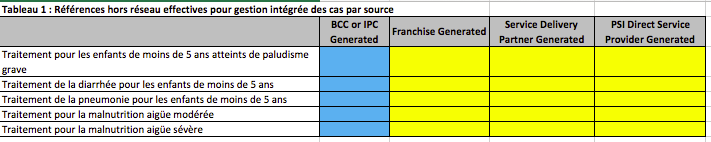 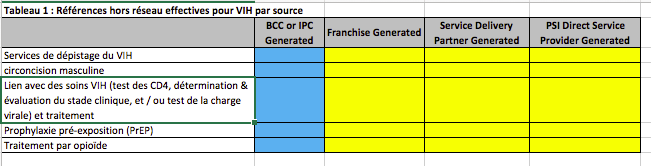 page 29
Autres remarques importantes
Autres changement concernant le RSS 2.0
Les règles de validation permettent d’avertir le personnel chargé de la saisie des données lorsque les totaux ne correspondent pas
Les guides des modules / dictionnaires des données sont plus accessibles
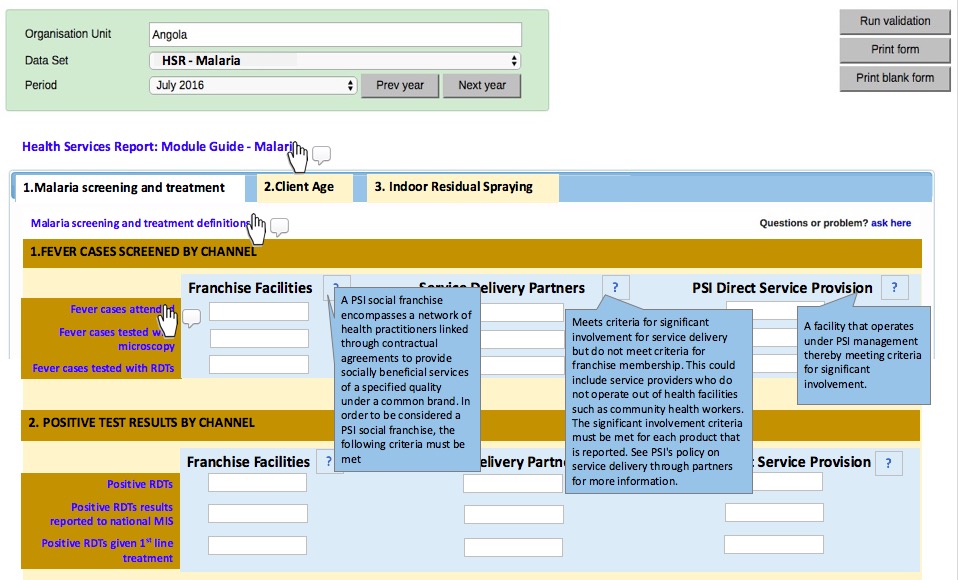 page 31
Getting help!
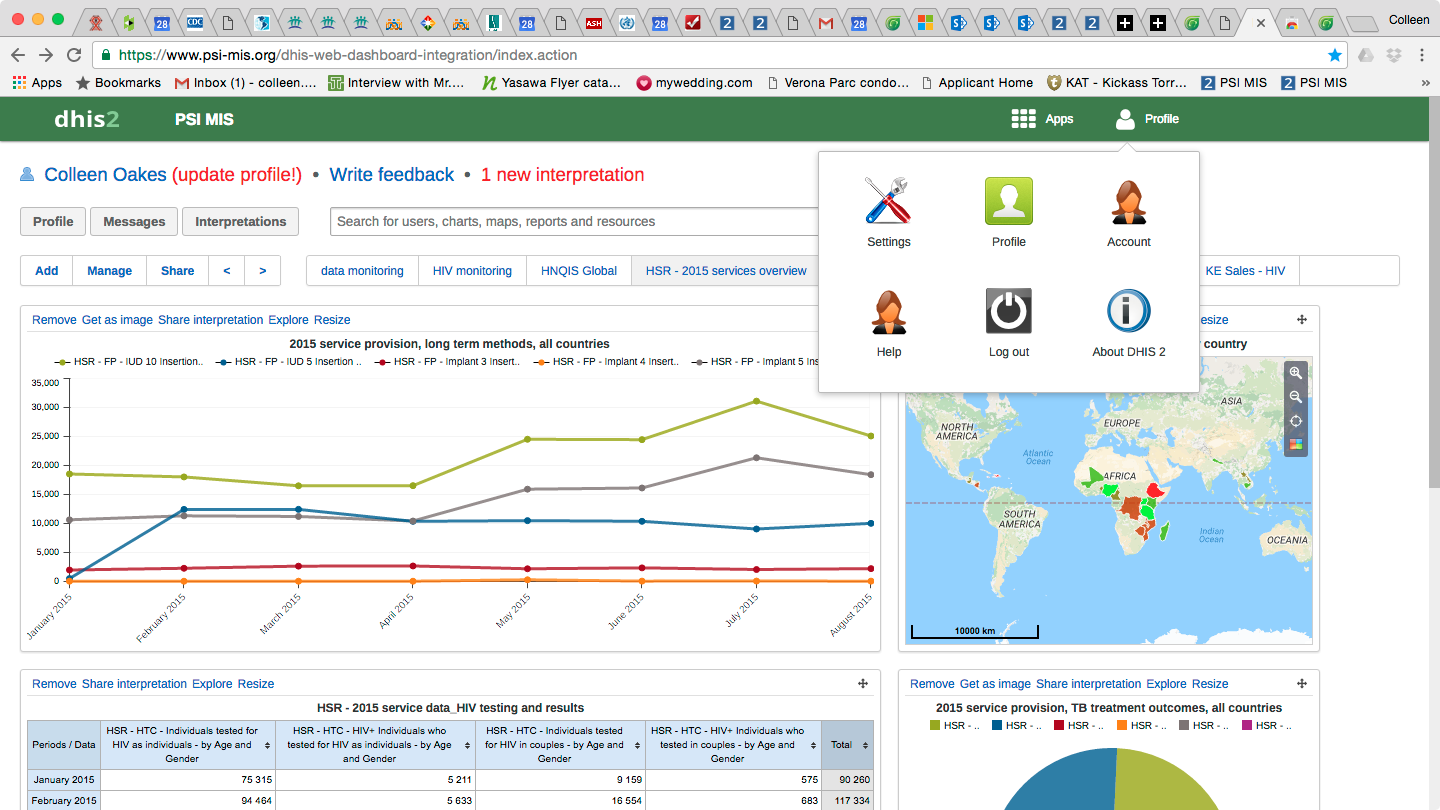 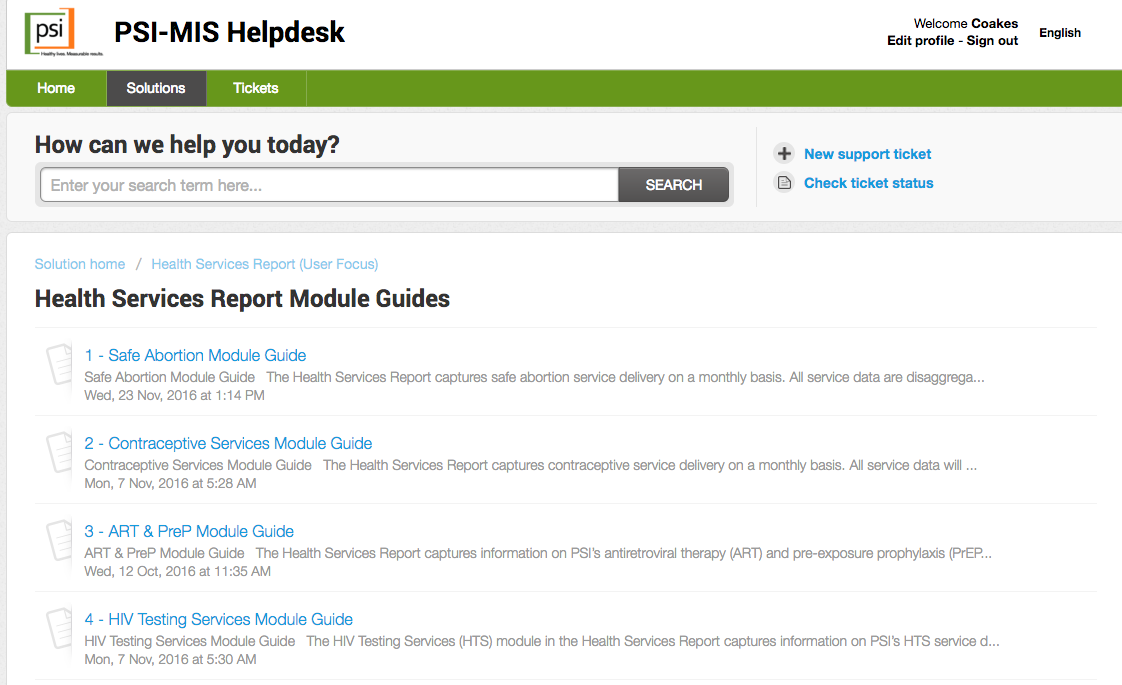 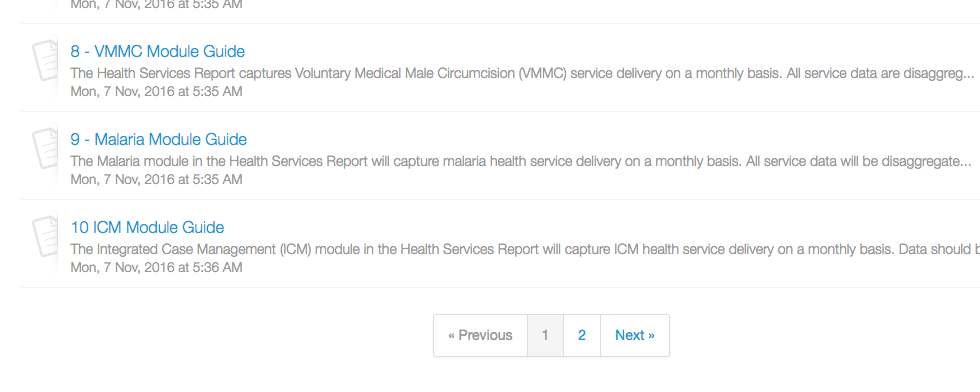 page 32
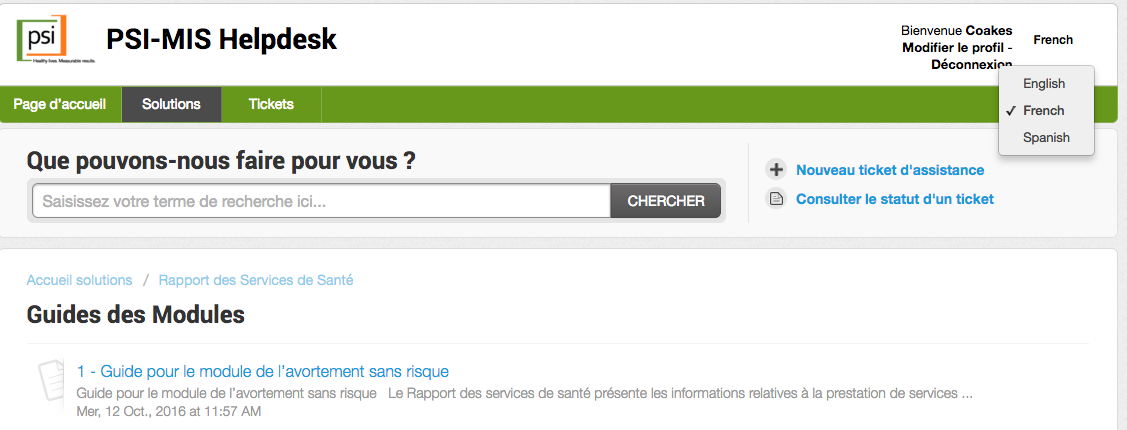 page 33
[Speaker Notes: Changing the language gets you the guides in other languages]
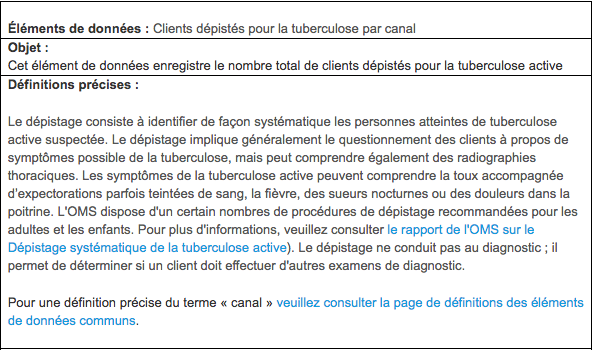 page 34
Engagement de PSI envers les jeunes
PSI, par l’intermédiaire de son réseau mondial constitué de 60 programmes nationaux, s’engage à ce que 10 millions de personnes de moins de 25 ans bénéficient des méthodes de contraception modernes d’ici décembre 2020.

Si les données relatives à l’âge ne sont pas enregistrées, nous ne pouvons pas les compter dans le cadre de notre engagement.
page 35
[Speaker Notes: De nombreux membres du réseau n’enregistrent pas l’âge du tout ou enregistrent l’âge de manière incomplète.

Les membres du réseau doivent enregistrer les données relatives à l’âge afin que nous puissions satisfaire notre engagement.]
HSR 2.0 

Additional Resources
HSR Resources
Regional Support
EA: Wycliffe Waweru wwaweru@psi.org
WCA: Bram Piot bpiot@psi.org
LAC: Claudia Castellan ccastellan@pasmo-ca.org
SA: Noah Taruberekera ntaruberekera@psi.org and Taurai Kambeu tkambeu@psi.org.zw
EAA: Glaister Leslie gleslie@psi.org
Global Support
RH & HIV: Colleen Oakes coakes@psi.org
Malaria and Child Survival: Cristina Lussiana clussiana@psi.org
Metrics Data Analyst: Lek Ngambkitpaiboon lngamkitpaiboon@psi.org
Online Guidance
HSR Knowledge Base
[Speaker Notes: In addition to this webinar, we will be available to work with each platform, one-on-one, in December as you begin preparing data for HSR 2.0, which will go live on January 1. We can especially help with preparing the compilation of 2016 Malaria and Child Survival data, and data for all of the new modules.]
Next Steps
Countries to review the HSR 2.0 data entry tables
Send clarifying questions to Colleen and Cristina

Begin compiling data that need to be entered in Jan 2017
Prepare December 2016 data for Health Areas that countries are already reporting
Prepare Jan-Dec 2016 data for new health area modules and services (especially Malaria and Child Survival. Questions? Ask Cristina,

PSI/W will reach out to countries to get FP data collection forms
Aim to understand what data countries are already collecting on first-time/lapsed users and may revise definition of “adopters”
[Speaker Notes: The reporting window for 2016 will be limited to 1-12 January.  After this, no 2016 services can be reported. PSI/W will consider 2016 to be an incomplete baseline so no one needs to stress if their data is incomplete. 

MCSD services that are new in the HSR can be reported in that window. Countries may want to get their data compiled and ready. Come to Cristina and Lek with questions. 

We will communicate softly on the FP adopters.  We anticipate that not all countries will be able to report on adopters = first-time users + lapsed users
We will do a synthesis of the data forms that are being used to see which countries are collecting data on first-time users and lapsed users (or current users). 
We will work with each country to understand what is being reported so we can represent the programs fairly and not impose a inaccurate definition. 
There may be changes to the definition for lapsed users, from 3 months to previous use.  The meeting on 9 December will finalize this. 
Beth will request data forms from all countries unless Colleen already has the forms.]
Contacts:
RSS général : mreidy@psi.org
Santé sexuelle et reproductive : coakes@psi.org
Paludisme et Survie de l’enfant : clussiana@psi.org